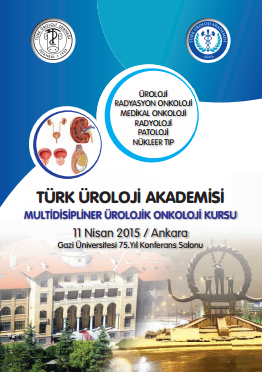 Parsiyel Nefrektomi Sonrası Cerrahi Sınır Pozitifliğinin Tedavisi
Dr. Ali Ünsal
Gazi Üniversitesi Tıp Fakültesi
Üroloji Ana Bilim Dalı
Sunu PlanıCevaplanması Gereken Sorular
Nefron koruyucu cerrahinin önemi (NKC)
PN sonrası pozitif cerrahi sınır (PCS) riski ?
PCS belirleyen faktörler ?
tm boyutu, lokalizasyonu, histopatoloji, cerrahi yöntem ve zorunlu-elektif endikasyon
PCS’nin onkolojik sonuçları ?
Lokal nüks
Metastaz
OS ve CSS etkisi 
Frozen biyopsi yapılması PCS’dan korur mu?
PCS sonrası ne yapılmalı ?
Nefron koruyucu cerrahinin önemi (NKC)PN vs RN
PN eskiden soliter bb, bilat tm… uygulanırken, artık< 4 cm
kitlelerde standart

PN ve RN’nin kısa ve uzun dönem onkolojik sonuçları aynı
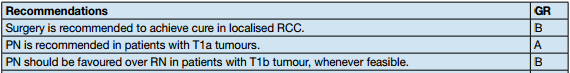 eau guidelines, 2015
Nefron koruyucu cerrahinin önemi (NKC)
Geride fonksiyonel sağlam kalmış tek böbreğin %20’si son dönem böbrek yetmezliğine gidişi engeller
NKC, KBY gidişi azaltır 
Böylece kardiyovasküler olayların riskini azaltarak OS uzatmaktadır !!
Go AS. N Eng J Med, 2004
Weight CG. J Urol, 2010
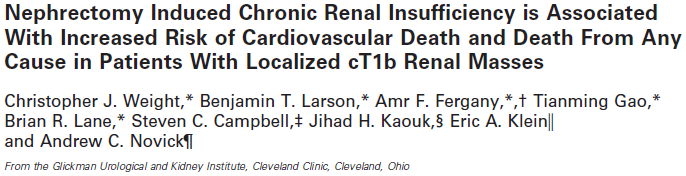 J. Urol, 2010
5 yıllık sağ kalım (GFR etkisi)
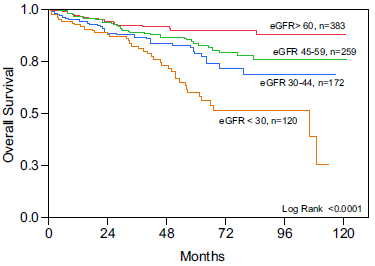 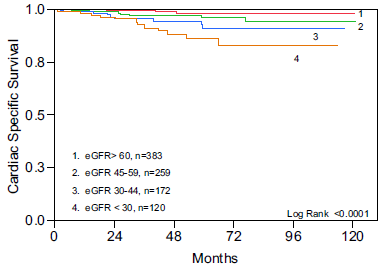 5 yıllık sağ kalım (PN vs RN)
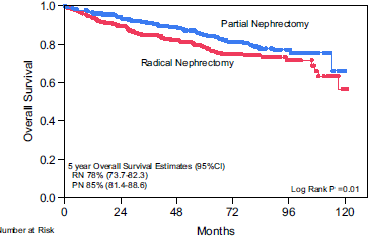 PN Çekinceler
Pozitif cerrahi sınır (PCS)
Onkolojik sonuçları ?
Lokal nüks riski
Metastaz riski (?)
PCS Oranları
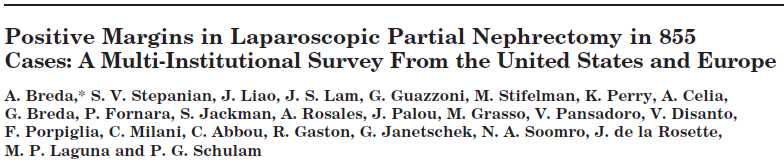 J. Urol, 2007
Çok merkezli (17), 855 hasta, PN
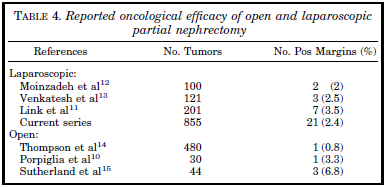 Tm boyutları; LPN grubunda 2.6-2.9 cm, bu seride 2.7 cm ve APN’de 3.1-3.6 cm
< 4 cm tümörlerde LPN ile APN’de PCS oranları aynı (%1-7)
PCS Oranları
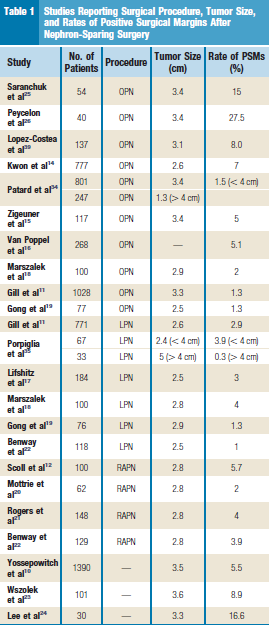 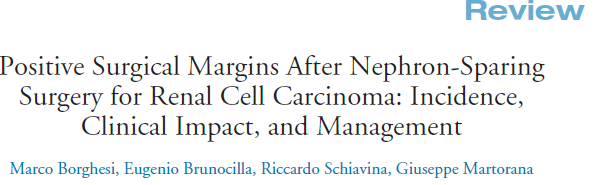 PCS Onkolojik Sonuçları
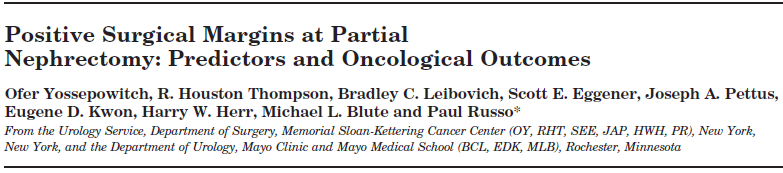 J Urol, 2008
PN yapılan 1344 hasta
PCS 77 hasta (%5.5); PCS ve NCS karşılaştırılmış
Tm histopatolojisi ve evresi PCS oranını etkilemezken,
Tm boyutu küçüldükçe ve soliter böbrekte PCS 
Median takip 3.4 yıl; 
%33 >5 yıl, %10 > 10 yıl takip
PCS ve NCS’de 5 ve 10 yıllık lokal nüksüzlük ve metastazsızlık oranları
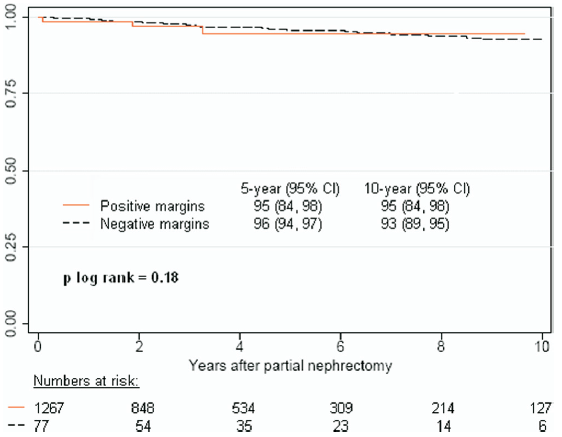 FIG. 1. Local recurrence-free survival
FIG. 2. Metastatic progression-free survival
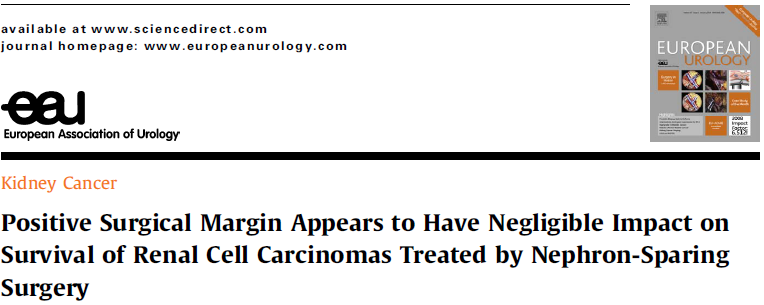 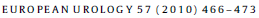 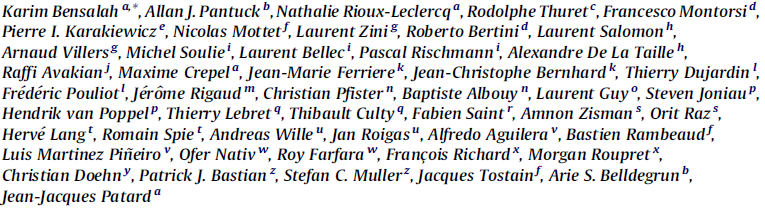 26 merkez 
1987-2006
PN yapılan 775 hasta; ort 3 yıllık takip
111 (%14) PCS vs 664 NCS
Pozitif ve negatif cerrahi sınıra etki eden faktörler
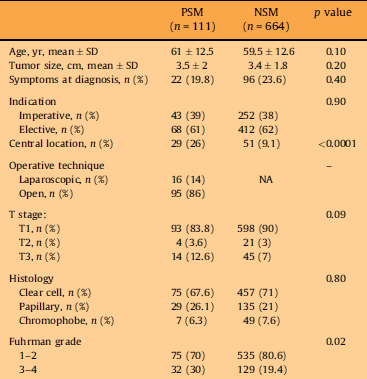 PCS sonrası lokal nükse etki eden faktörler
Çok değişkenli analizde tm boyutu, uygulanan teknik (L,A), histopatoloji ve PCS varlığı etkisiz bulunmuş
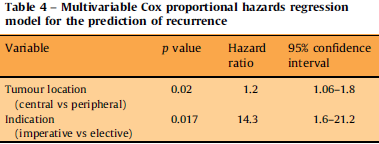 PCS olan hastalara yaklaşım
PCS 111 hastadan;
93 (%84) hasta: yakın takip ( 6 ay arayla CT)
3 hasta: tekrar PN
15 hasta: RN
Bu 18 hastadan 7’de (%39) tm mevcut (%61 overtreatment !)
Ortalama 3 yıllık takip
Takipte 11 (%10) lokal rekürrens
10 (%90) tanesi zorunlu PN yapılanlardan
PCS vs NCSTakip
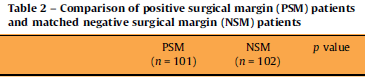 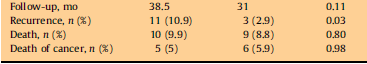 PCS ve NCS’de 5 ve 10 yıllık lokal nüksüzlük ve metastazsızlık oranları
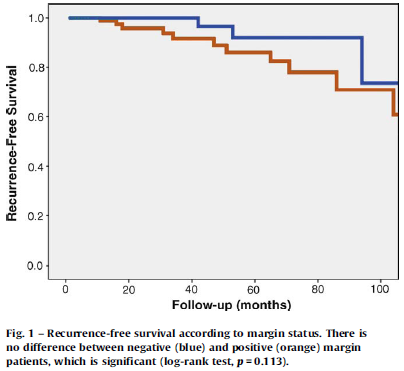 NCS
PCS
NCS
PCS
PCS’da uzun süreli takip
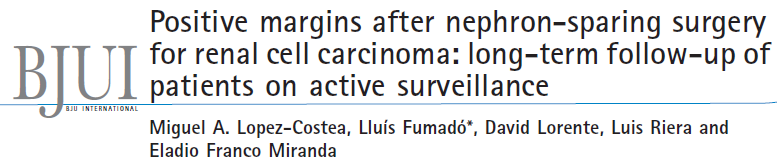 1995-2003
PN  yapılan 137 hasta 
11 (%12.5)hastada PCS
2 hastaya RN (birisi kanama, diğeri hasta isteği)                           tm tespit edilmiyor
9 hasta yakın takip
6 ay arayla CT, 2 yıl
Yıllık CT , 5 yıl 
takiben yıllık USG/CT
Median 80.5 ay takipte lokal nüks ve metastaz yok
PCS sonrası neden lokal nüks/metastaz oranı düşük ?
Renal rekonstriksiyon sağlanırken
Tümör yatağının koagülasyonu/argon lazer kullanımı 
Parankim kenarlarına koyulan sütürlerin iskemik etkisi
Hemostatik ajanların olası immünolojik reaksiyonları ile tümör ablasyonu
Frozen biyopsi yapılmalı
Rutin frozen inceleme gereksiz
Çünkü;
Kitle yatağından alınan random biyopsisi tm denk gelmeyebilir
Bu biyopsi cerrahi sınırın çok az bir kısmını temsil eder
Patolog hatası
Frozen biyopsi yapılmalı
Frozen ile final patoloji çoğu zaman uyuşmayabilir !
N: 301 hasta, PN
2 hastada frozen (+)        RN’de tm yok
Frozen (-) olan 4 hastada        PCS
Duvdevani M, J Urol 2005
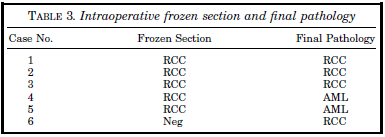 PCS olan hastalardan
Frozeni alınan 6 hasta
%50 uyum
Breda A, J Urol 2007
Frozen biyopsinin hiç yeri yok mu?
Spesmende genel bakıda şüpheli durum varsa alınmalı
Spesmen ve cerrahi yatağın dikkatlice incelenmesi ve şüphe varsa tekrar rezeksiyon yapılması daha doğru sonuç vermektedir
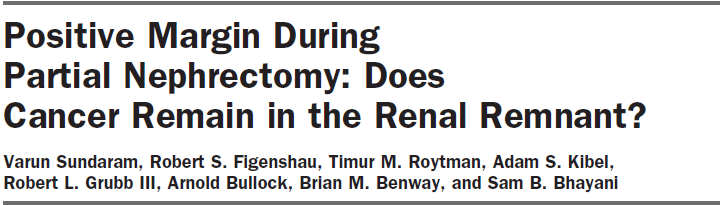 J Urol. 2011
PN yapılan ve PCS olan 29 hasta, retrospektif
8 hastaya RN yapılmış       Tm saptanmamış
21 hastada aynı seansta tekrar margin rezeksiyonu (cerrah gözlemi veya frozen’a göre)
             
                      2 hastada (%7) tm (+) 
RN veya ikinci bir rezeksiyon çoğu olgu için overtreatment
PN sonrası PCS ne yapılmalı ?
Aktif takip
Termoablasyon
RF
Kriyoterapi
Tekrar PN 
RN
Sundram V. J Urol, 2011
Costea-Lopez MA. BJUI, 2010
Yossepowitch O. J Urol. 2008
PN sonrası PCS ne yapılmalı ?
Aktif takip
İlk 2 yıl 6 ay arayla, sonra yıllık abd CT/MR, 5-10 yıl
Akc grafisi (CT ?)
FM ve kan biyokimyası
Sundram V. J Urol, 2011
Costea-Lopez MA. BJUI, 2010
Yossepowitch O. J Urol. 2008
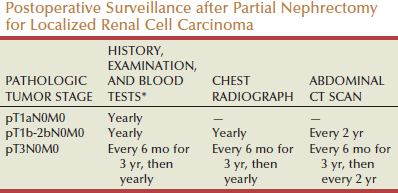 PN sonrası PCS ne yapılmalı ?
Termoablasyon
RF
Kriyoterapi; doku çıkarılmıyor (etkinlik ? takip ?)
Tekrar PN (kanama, böbrek kaybı ?)
RN
Sundram V. J Urol, 2011
Costea-Lopez MA. BJUI, 2010
Yossepowitch O. J Urol. 2008
PN sonrası PCS ne yapılmalı ?
Malignite potansiyeli 
düşük kitleler
Malignite potansiyeli 
yüksek kitleler
Tip 1 papiller RCC
Kromofob hücreli RCC
Onkositik hücreli kitleler
Fuhrman grade I-II
Şeffaf hücreli RCC
Tip 2 papiller RCC
Sarkomatoid differansiasyon
Furhman grade III-IV
Spesmen ve cerrahi yatağın makroskobik görüntüsü, 
şüphe durumunda frozen biyopsi ve final patolojiye göre
Akif takip, tekrar PN  veya tamamlayıcı RN düşünülmeli
Özet-I
Onkolojik prensip olarak NCS ana hedef olmalıdır
PN sonrası PCS vakaların %7 (15-20) beklenir
Küçük ve endofitik/central tümörlerde risk yükselir
Spesmenin genel incelenmesi önemlidir. Şüphe varsa tekrar derin rezeksiyon yapılmalıdır
Frozen yararı sınırlıdır
Özet-II
PCS olanlarda lokal nüks özellikle malign potansiyeli yüksek kitlelerde artabilir (5 yılda %5-10 civarında, NCS’da da %2-3)
PCS ve NCS’da orta dönem sonuçlara göre CSS ve OS aynıdır
PCS varlığında tekrar PN veya RN çoğu zaman over treatment olabilir. Yakın takip yeterlidir
Sonuç
PCS önemsiz anlamına gelmemeli
Literatüerdeki hasta sayıları ve takip süreleri kısıtlı
PCS, hasta için bir stress faktörüdür
PCS’da daha yakın takip gerekir. Çekilen fazla CT’lerden dolayı sekonder maligniteler (?)